Cloud Technology In Hand
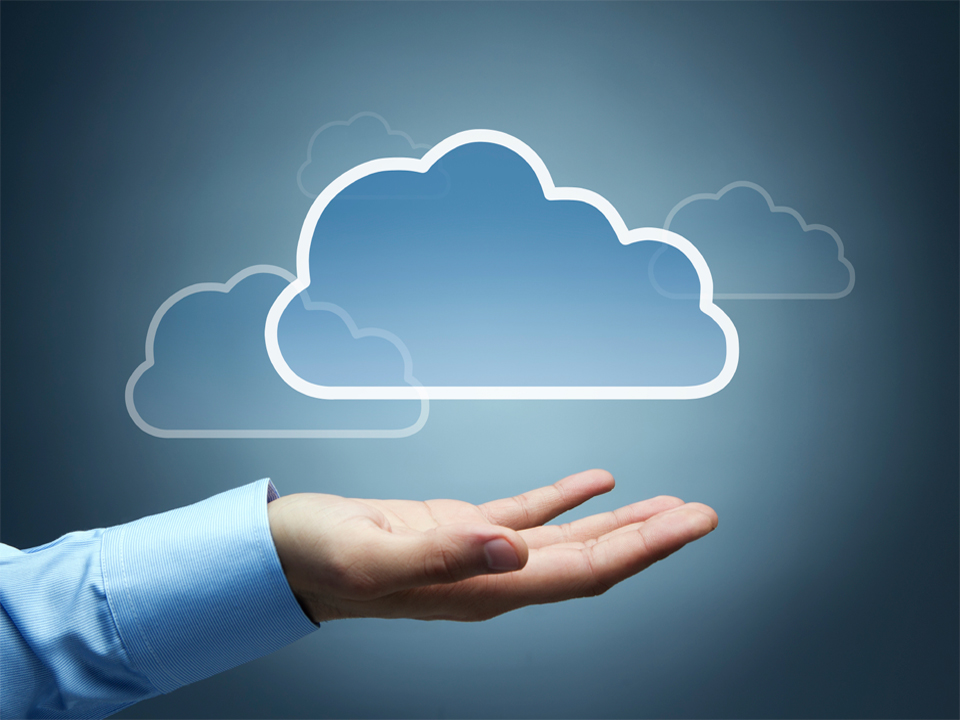 Sales Data Always Available